ERP 시스템 사용자 매뉴얼
문서 개정 이력
ERP 시스템 사용자 매뉴얼
프로세스 설명
선행 단계
Mall 판매의 배송완료가 된 주문실적을 근거로 SAP에서 
    주문 문서 처리를 하는 프로세스

2. Mall 판매의 경우 Batch를 “DUMMY” Code로 사용하여 
   사실상의 Batch 관리는 하지 않는다.

3. 오후 11시 전후 하여  일 마감 실적을  Mall   SAP로 I/F로
   전송 받고 이를 근거로 매출 처리 한다.

4. 대표 고객을 기준으로  매출 처리하고, 개별 고객단위의 
   매출기표는 하지 않는다  ( Mall은 대표고객 2개만 존재 )
On-Line Mall에서 배송완료 된  주문문건 만을 Selection
    하여 Data Base에 넣어 두어야 한다

2.  ZSD2T0012 저장위치 Mapping 프로그램에 Mall 고객 등록
후행 단계
+1
이것만은 꼭 !
트랜잭션
매출 실적의 처리 범주는 
     정상, 반품, 부분반품, 교환 재 배송, 교환입고 승인 등 5개의
     타입으로 정의한다

교환 재 배송 과 교환 입고는 Billing을 하지만, 매출 실적은
    “0” 으로 처리한다
ERP 시스템 사용자 매뉴얼
화면 예시
항목/필드 설명
1. 신규 매출 발생이 필요한 정보를
    “ 신규주문생성대상 ( EAISAP) “ 
    의 RADIO Button을 선택하여 
    실행한다.

2. 매출일자 입력
    Mall에서 매출 및 배송완료 된
    주문완료 항목에 대하여 해당 
    일자 단위로 끌고 올 수 있다.
Mall 판매 실적 Gathering ( Mall   SAP )  자동 실행
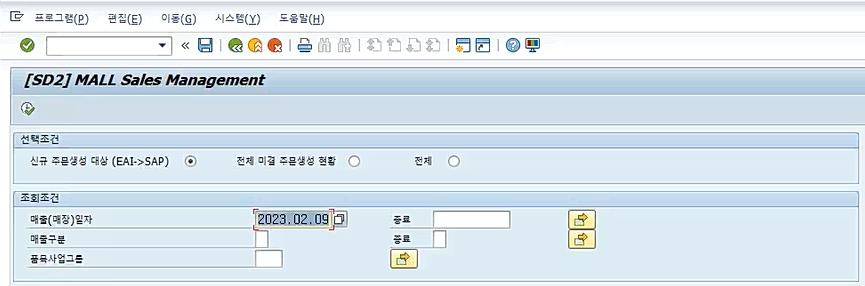 1
2
Mall의 판매 실적에 대한 매출처리 대상 정보 (  Mall   SAP ) 는 일일 배치 형식으로
    자동으로 처리 대상을 끌어올 예정임
     시스템적인 I/F ERROR가 발생시 수작업으로 매뉴얼 대로 실행할 수 있음
2.  해당 날짜 선택범위를 일일 단위를 기준으로 하며,  1주일 이상 넘지 않도록 주의 필요
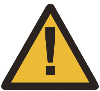 ERP 시스템 사용자 매뉴얼
항목/필드 설명
1. 상세 내역 조회  ( 필요 할 때 )
    매출처리 대상의 해당 문건에 
    대하여 품목별 현황을 보고 싶을 때
    상단의 “상세화면＂을 누르면 
    품목별 세부 Mall 판매내역을 확인
    할 수 있다

2. “신규 ( 녹색 표시 ) “ 가 나타나면
    SAP에서 매출을 처리해야 할 
    대상임 

※  빨간색 표시가 나타날 경우
     Mall 운영 담당자에게 확인 요청
      1)  품목 과 전체 판매 금액이
              틀릴 경우  
      2)  품목이 정상적으로 Mall SAP
           로 넘어 오지 않았을 경우 
           시스템에서 자동 표시 됨
Mall 판매 실적 Gathering ( Mall   SAP )  을 통해 SAP주문문서 자동 생성 대상 확인
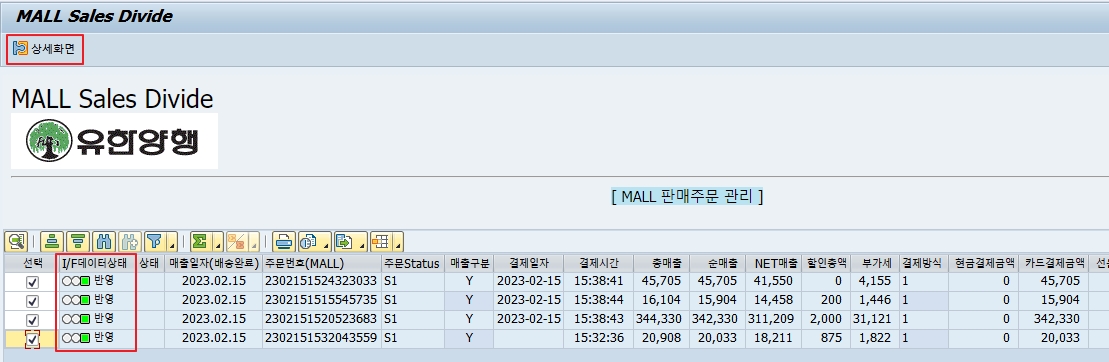 1
2
IF 정상적으로 실행 되면 ( Mall  SAP )  “3”번 항목의 예제 처럼  “신규 ( 녹색표시 )“
    가  나타남 
2.   2번이 “빨간색” 으로 나타날 경우  System 운영 담당자에게 연락 필요
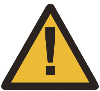 ERP 시스템 사용자 매뉴얼
화면 예시
항목/필드 설명
Mall 판매 실적 Gathering ( Mall   SAP )  을 통해 SAP주문문서 자동 생성 대상 확인
분할 선택 Button을 누르면
    해당 건에 대해 품목별 사업부별로
    Data가 생성됨       

건 별 단위로 항목을 선택할 수 
    있음

3. 매출 구분 
Y : 정상 매출
N : 반품
P  : 부분반품
C  : 교환입고 승인
D  : 교환 재 배송
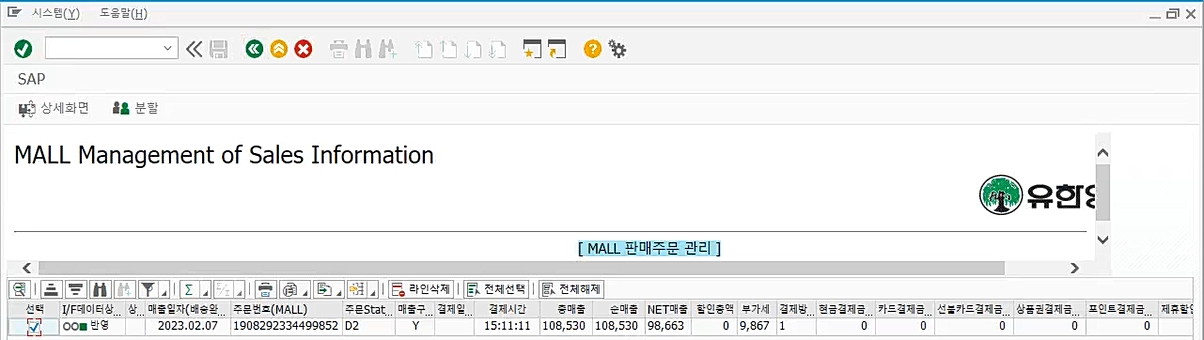 1
2
3
매출 구분 Key ( 3번 항목 ) 을 가지고  SAP에서 매출 / 무상 / 반품 등의 프로세스로 
    구분 처리 됨
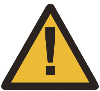 End of material